French
Talk in the negative (Part 1/2)
Revisit negation in the present tense
Using the verbs savoir and connaître 

Downloadable Resource
Madame Johnson
Talk in the negative (Part 1/2)



your understanding of the near future tense.
Phonics focus - [r] 
Introducing new vocabulary
Grammar focus: Negatives
Grammar practice
Grammar focus: Saying ‘to know’ in French
Reading practice: to know
Listening activity
Speaking
Revisiting vocabulary
Writing: translation practice
Summarising learning
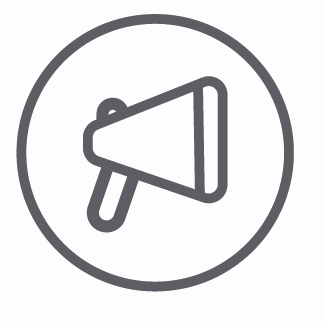 [ r ]
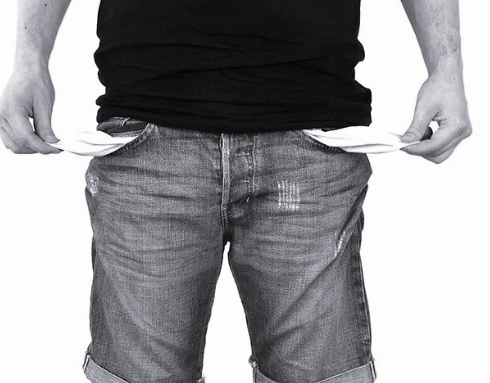 [ rr ]
rien
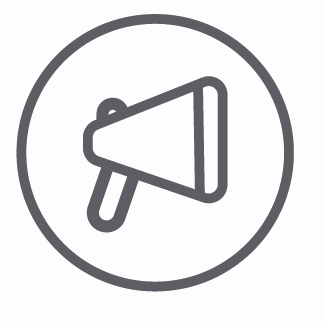 [ r ]
radis
frère
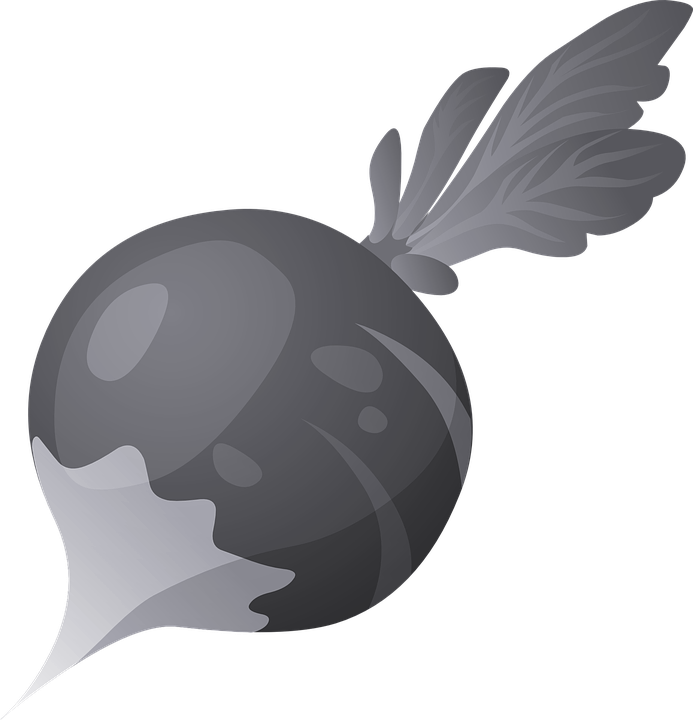 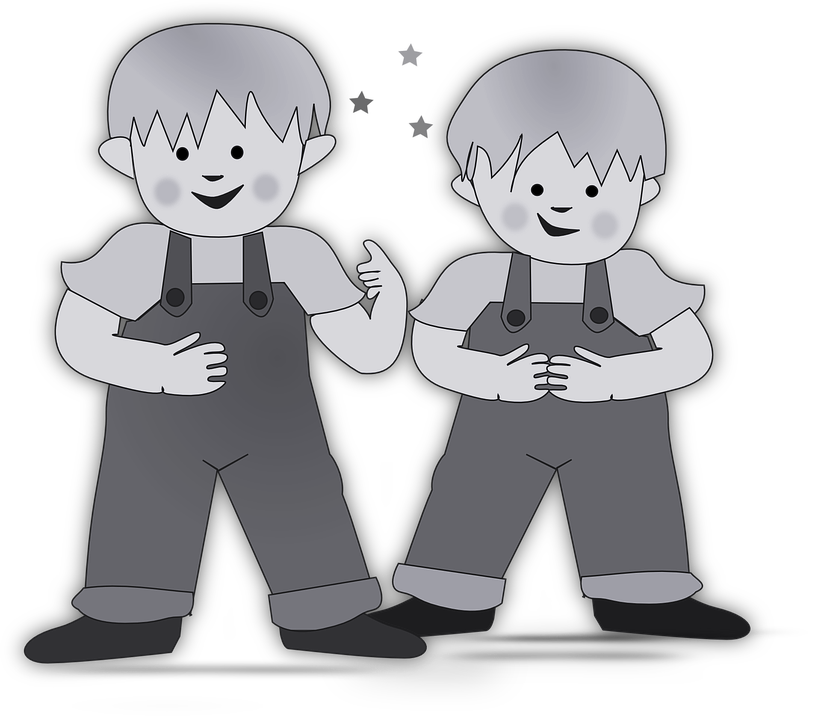 gare
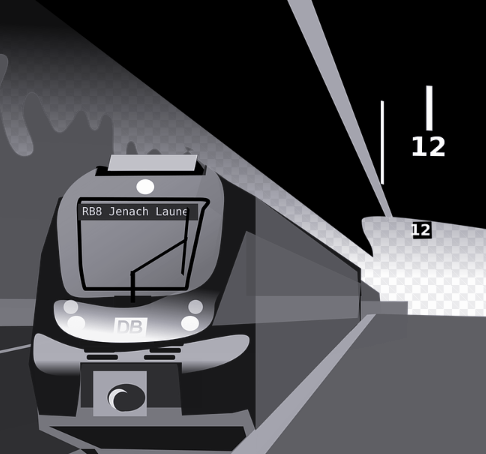 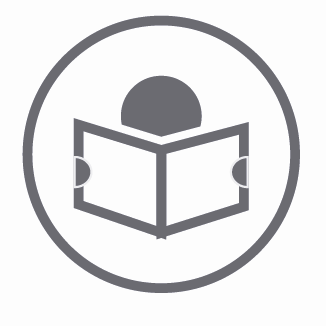 Vocabulary list for this lesson:
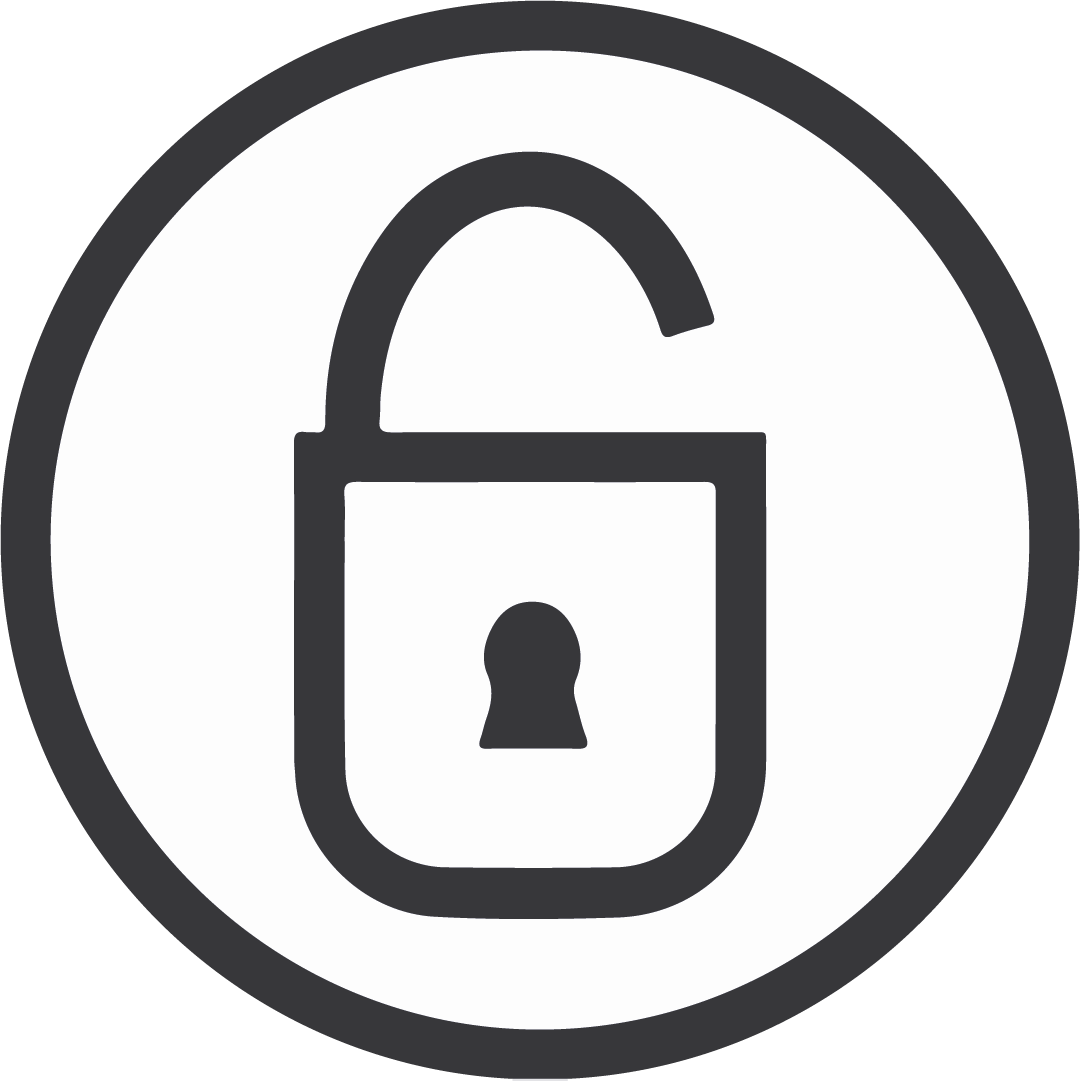 Making a sentence negative in English
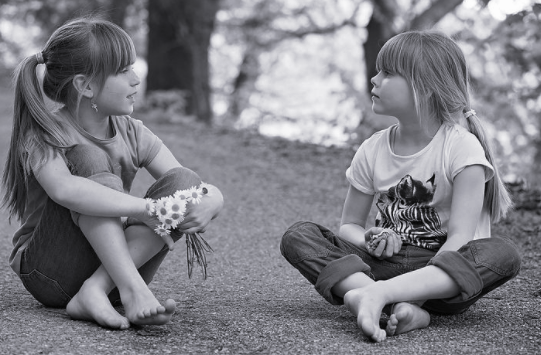 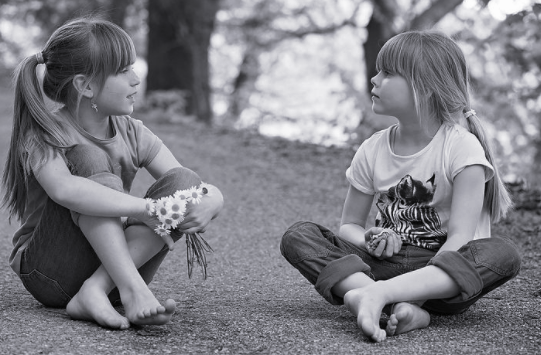 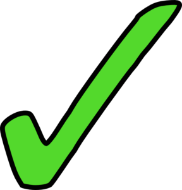 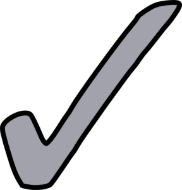 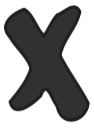 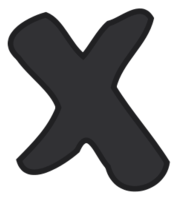 don’t
I            speak
I speak
Add don’t before the verb
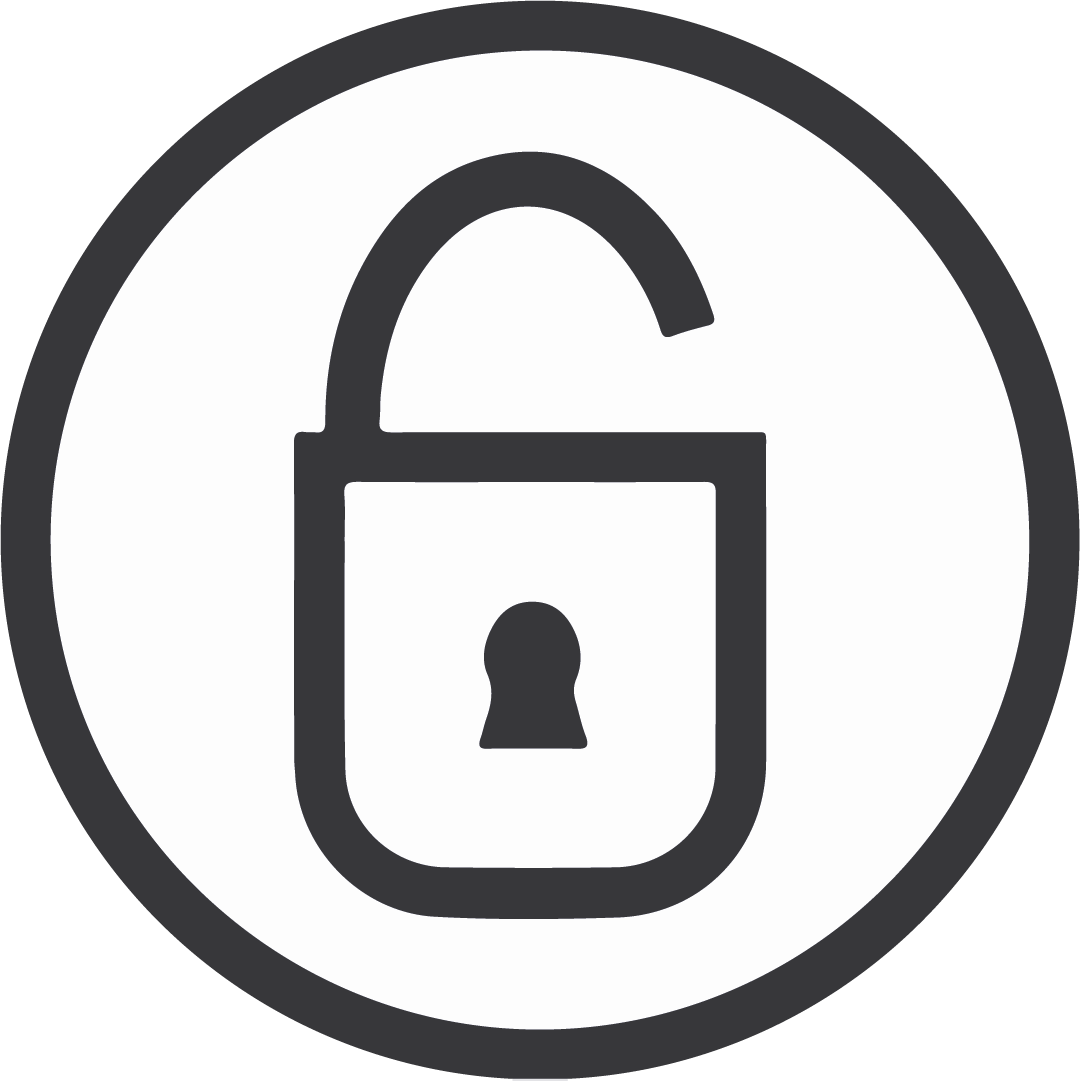 Making a sentence negative in French
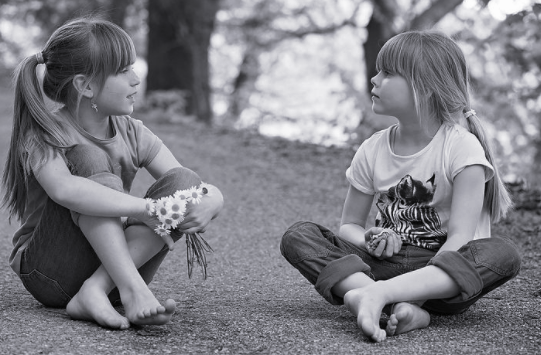 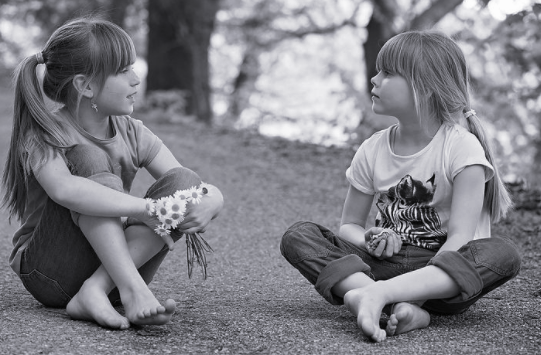 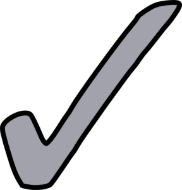 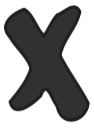 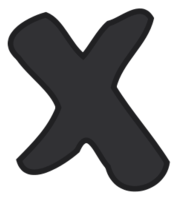 ne
pas
Je parle
Je        parle
Add ne and pas before and after the verb
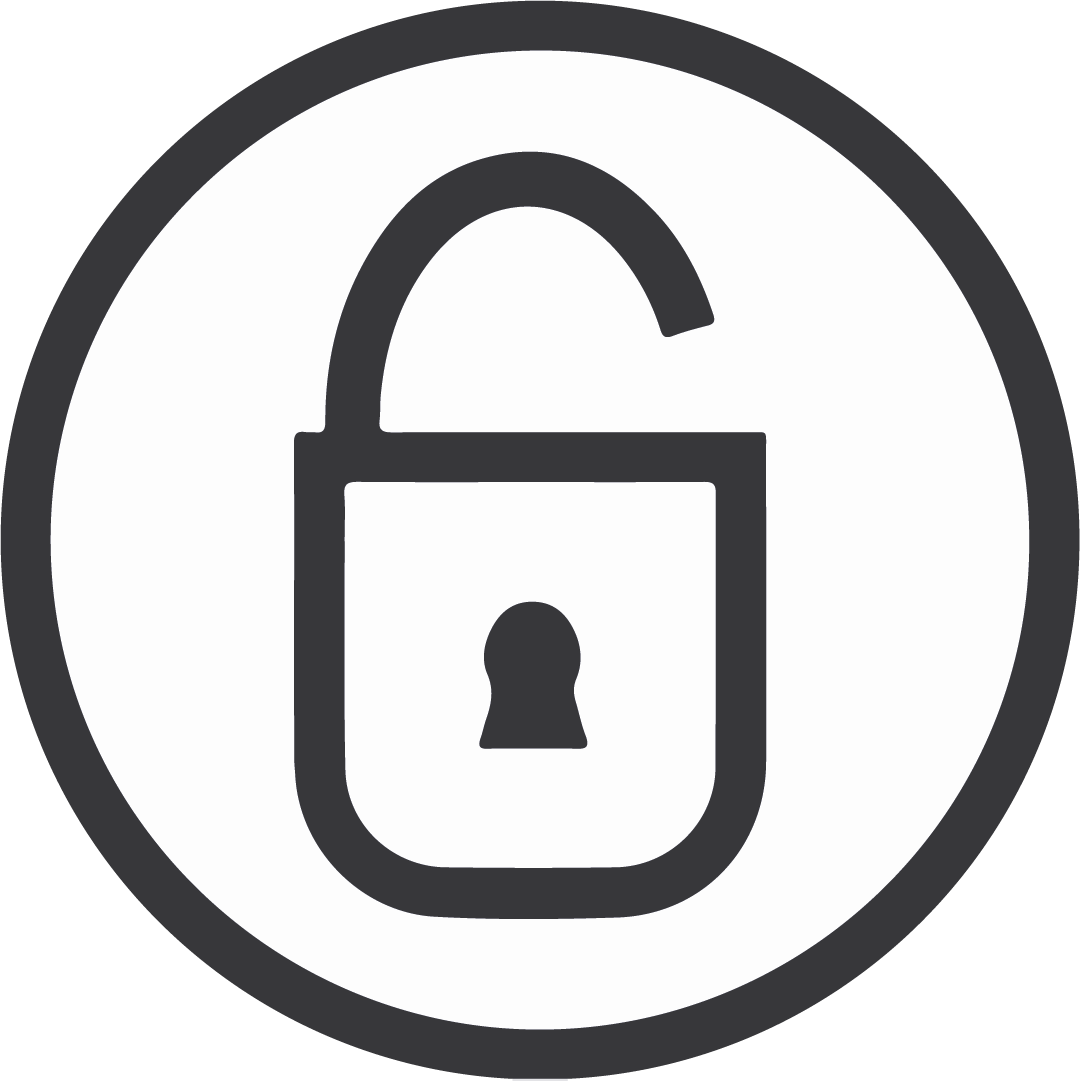 Making a sentence negative in French
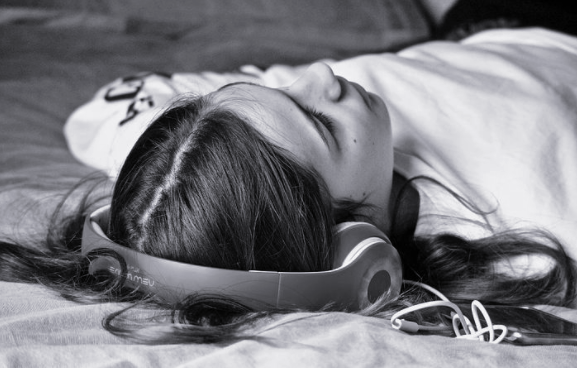 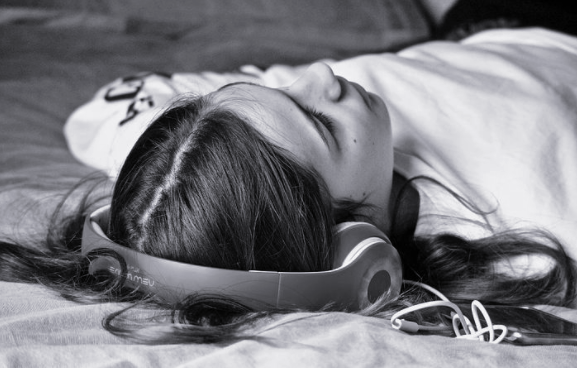 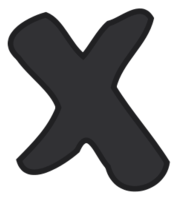 ne
pas
Je  écoute
Je       écoute
n’
pas
J’écoute
Je     écoute
ne changes to n’ before a verb starting with a vowel.
Mets les phrases dans le bon ordre
1.
2.
3.
4.
5.
Je ne connais pas le film
Il ne voit pas la forêt
Ils ne voient pas le pont
Elle ne fume pas
fume
pas
elle
ne
Tu n’oublies pas la date
tu
la date
pas
n’
oublies
Using savoir and connaître
savoir = to know/knowing
connaître = to know/knowing
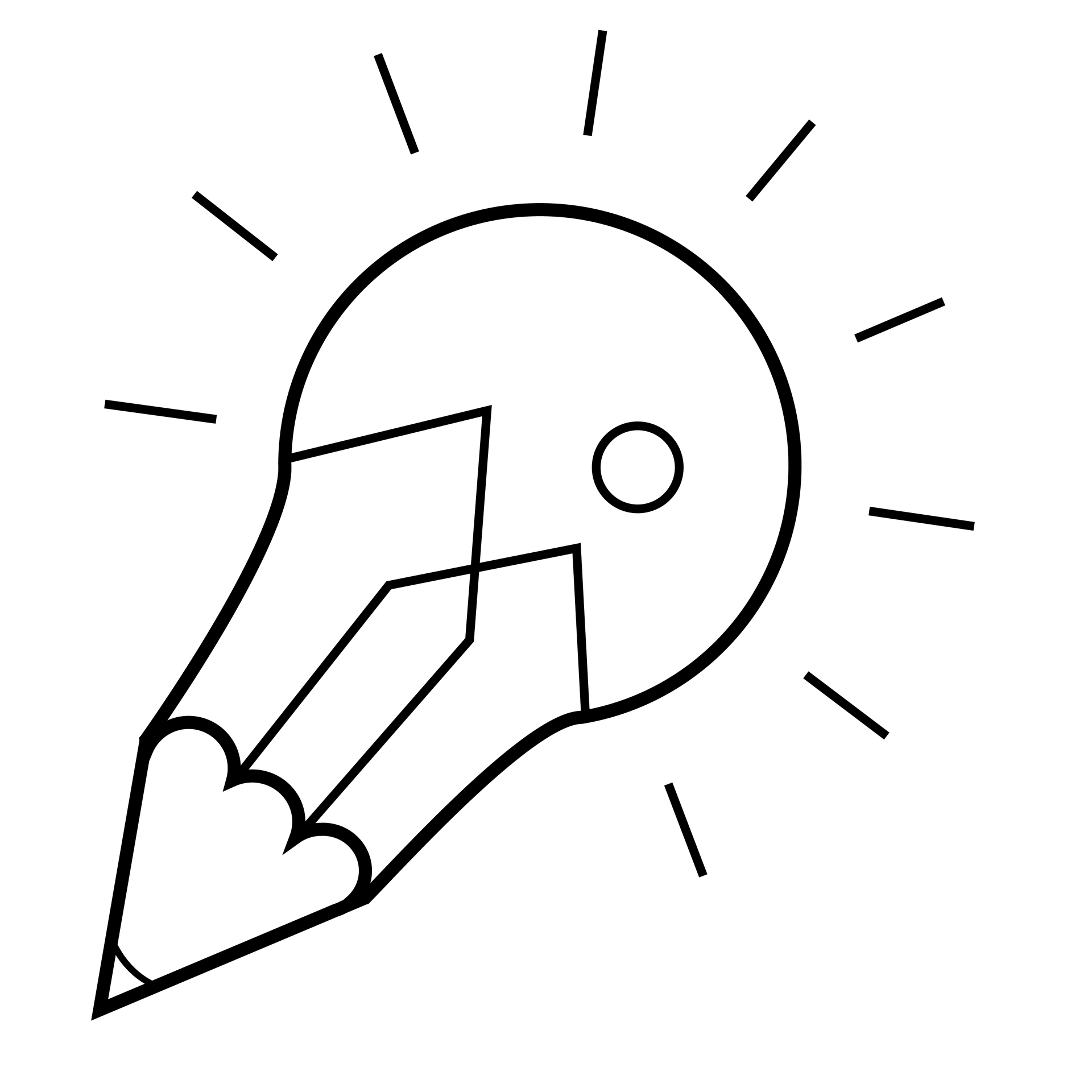 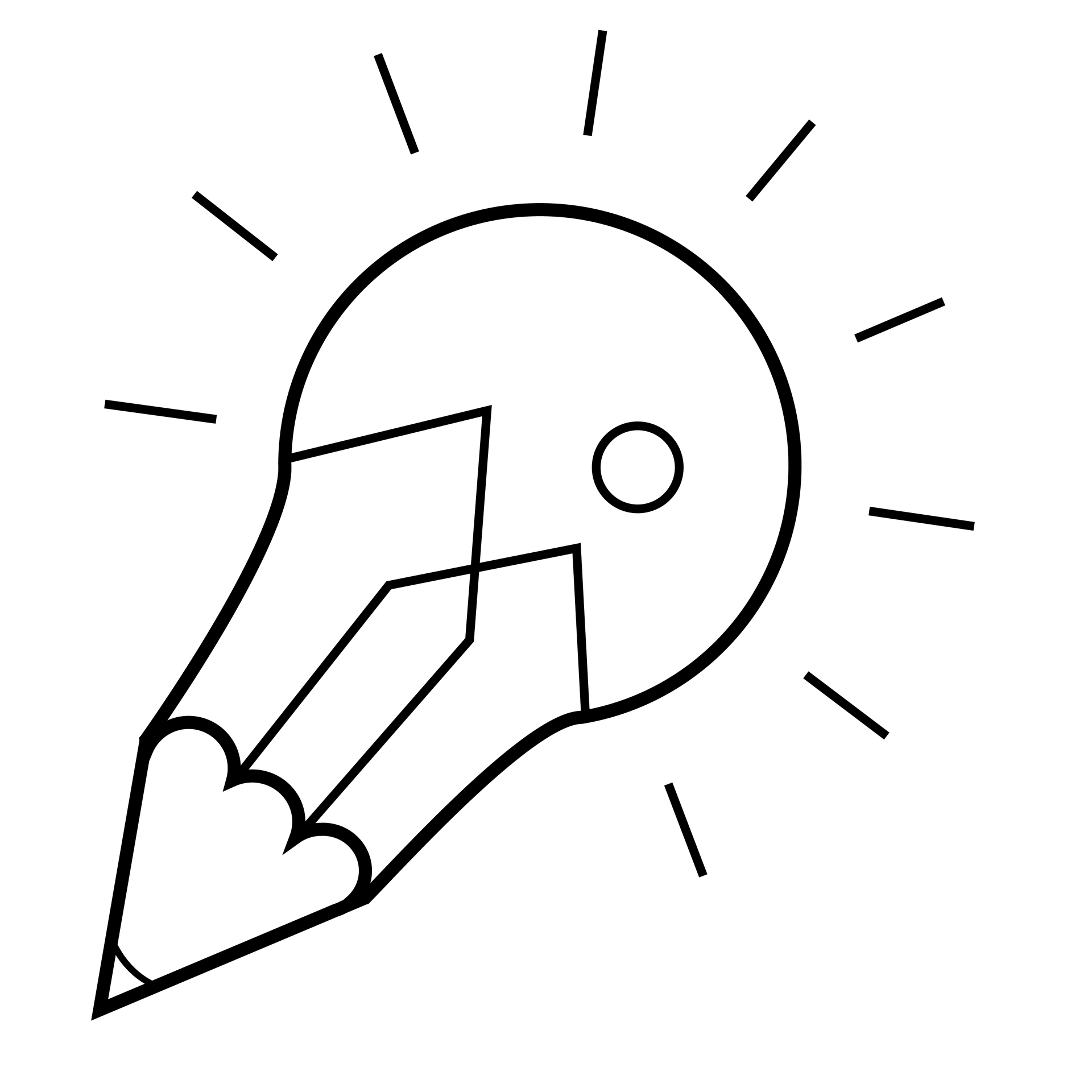 The verb ‘savoir’ means: 
To know how to do something 
To know a fact
The verb ‘connaître’ means:
To know (be familiar with) a place, person, thing.
Using savoir and connaître
Je sais parler français.
Je connais Pierre - il est français.
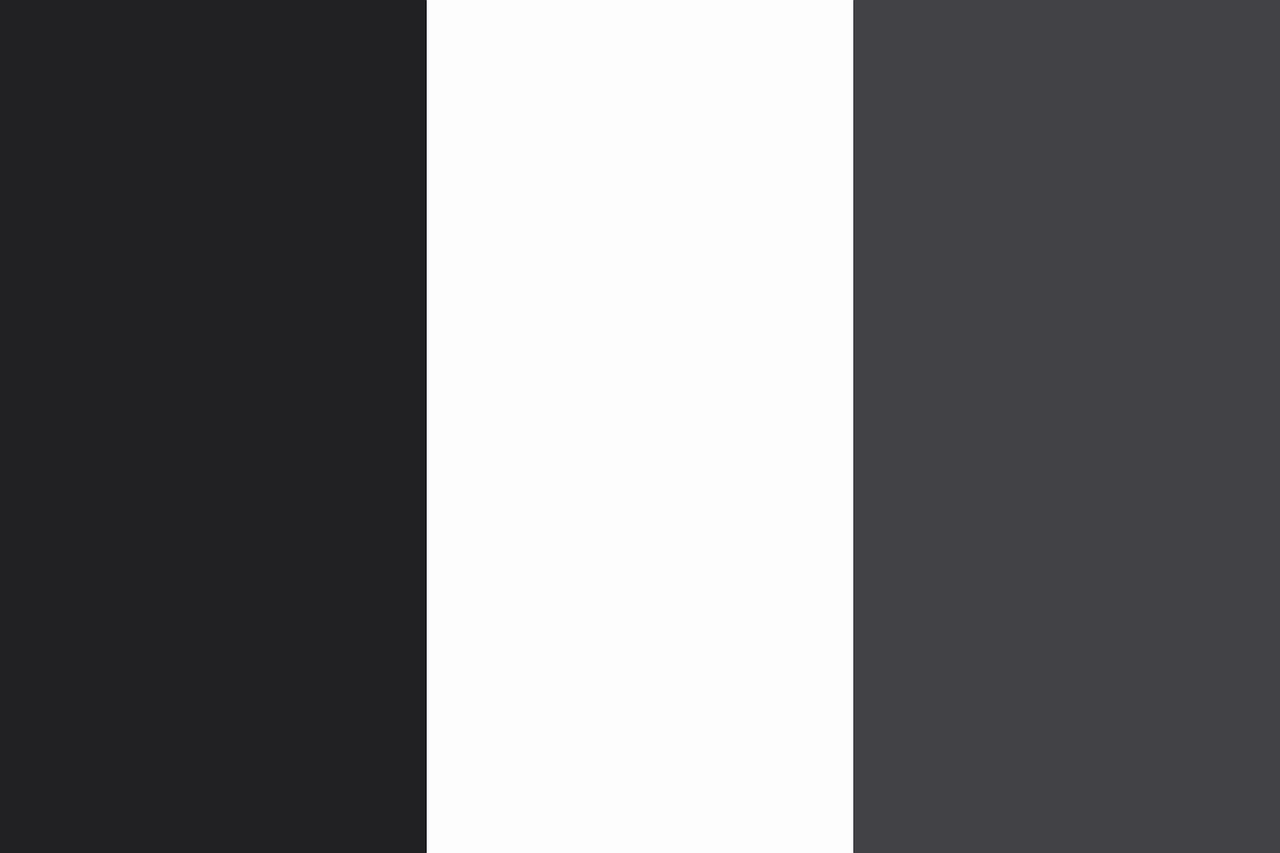 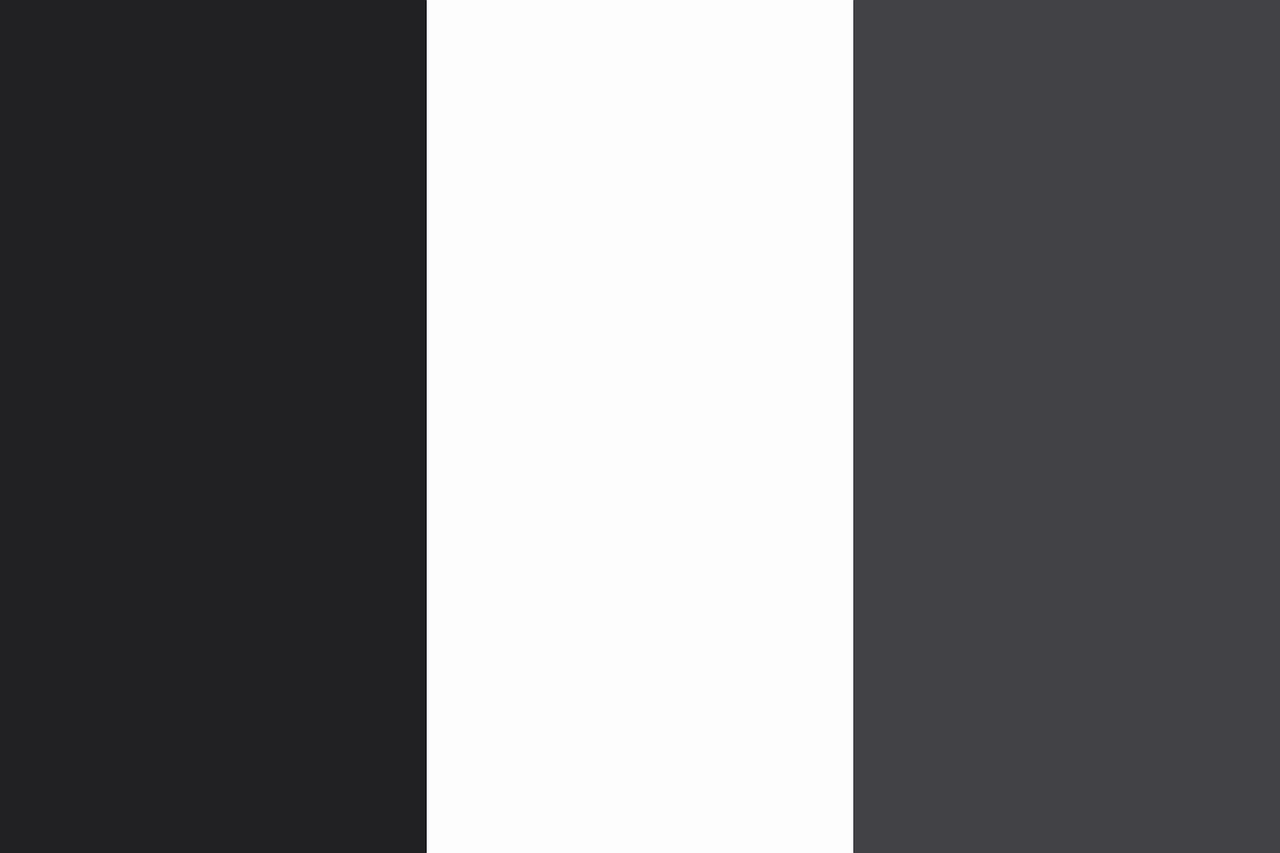 I know how to speak French.
I know Pierre. He is French.
Recommended pre-learning, see lessons: ‘Say what you want to and what you must do’ 1 & 2 (Unit 4, lessons 3 & 4)
Savoir - to know how to do something
Use savoir with an infinitive to say what you know how to do :
Je sais jouer au tennis
Tu sais parler l’anglais?
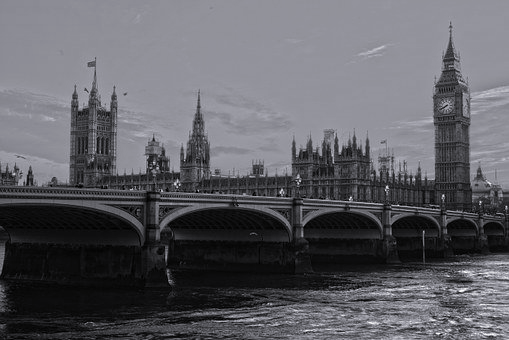 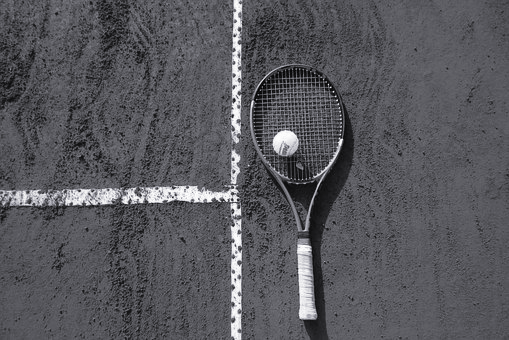 I know how to play tennis
Do you know how to speak English?
Savoir - to know (how to)
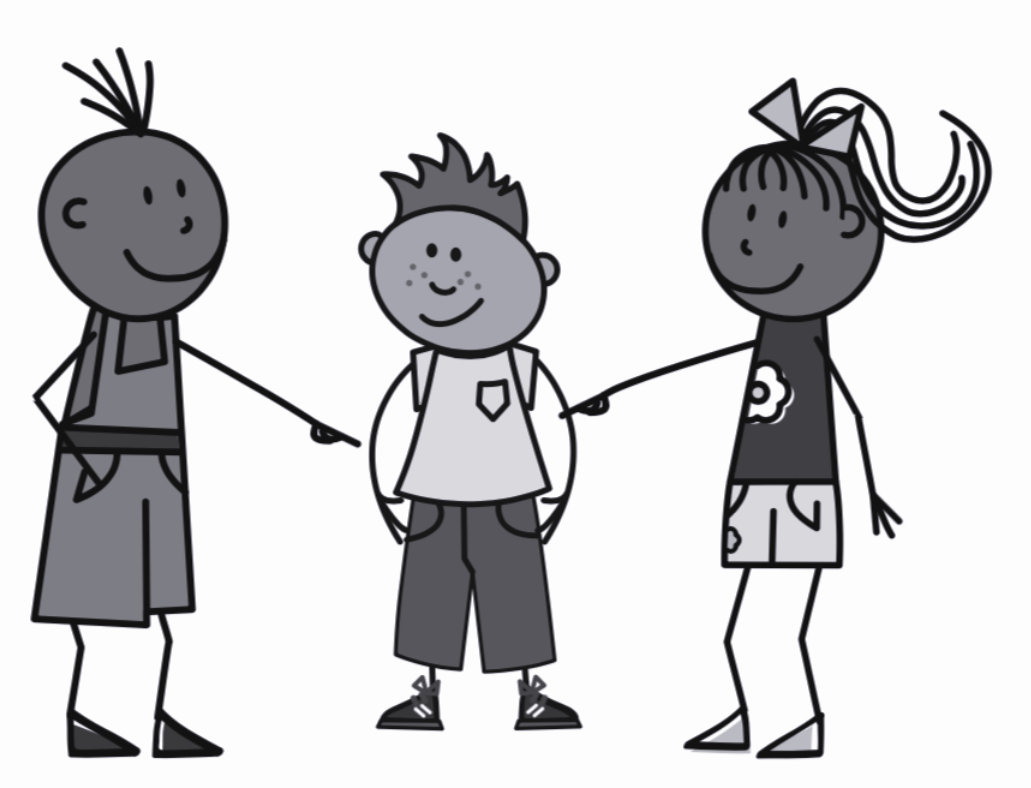 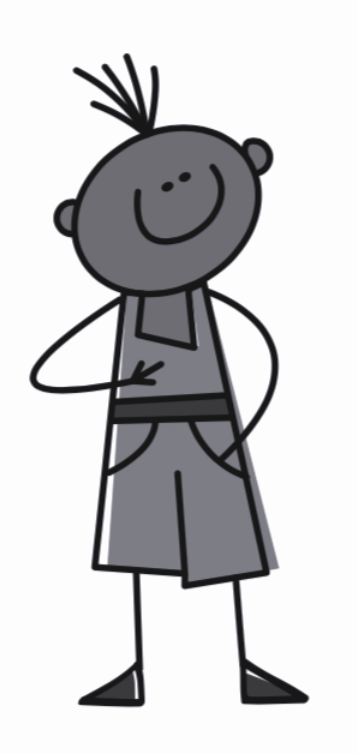 Il sait - He knows
Je sais- I know
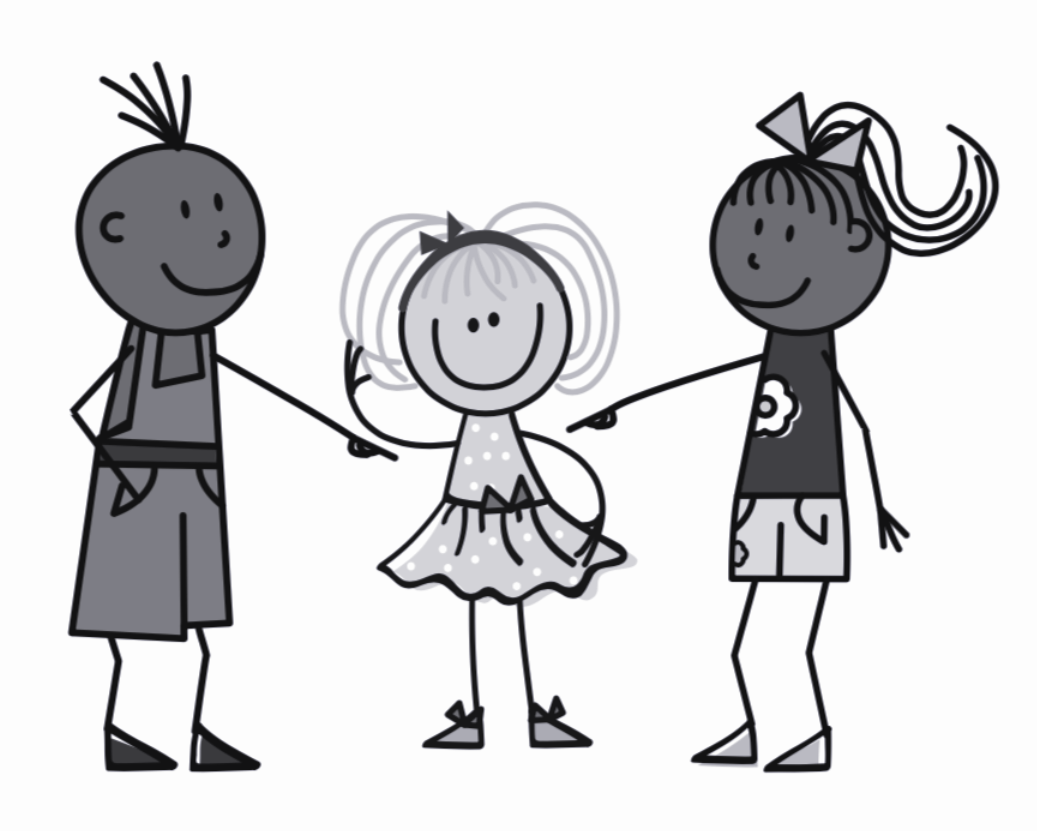 Elle sait - She knows
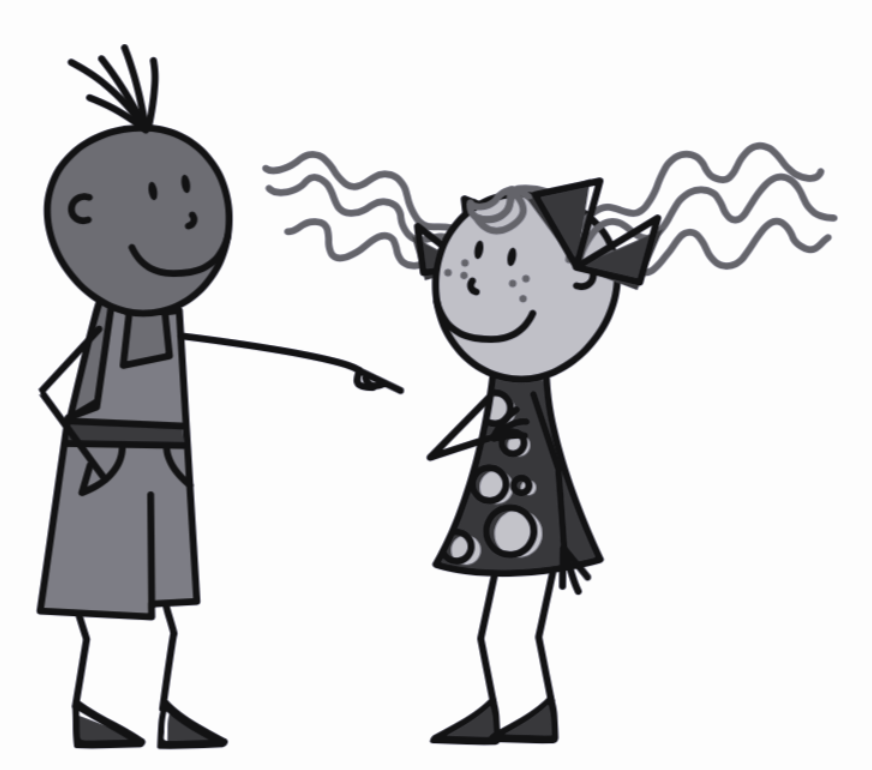 Tu sais - You (specific) know
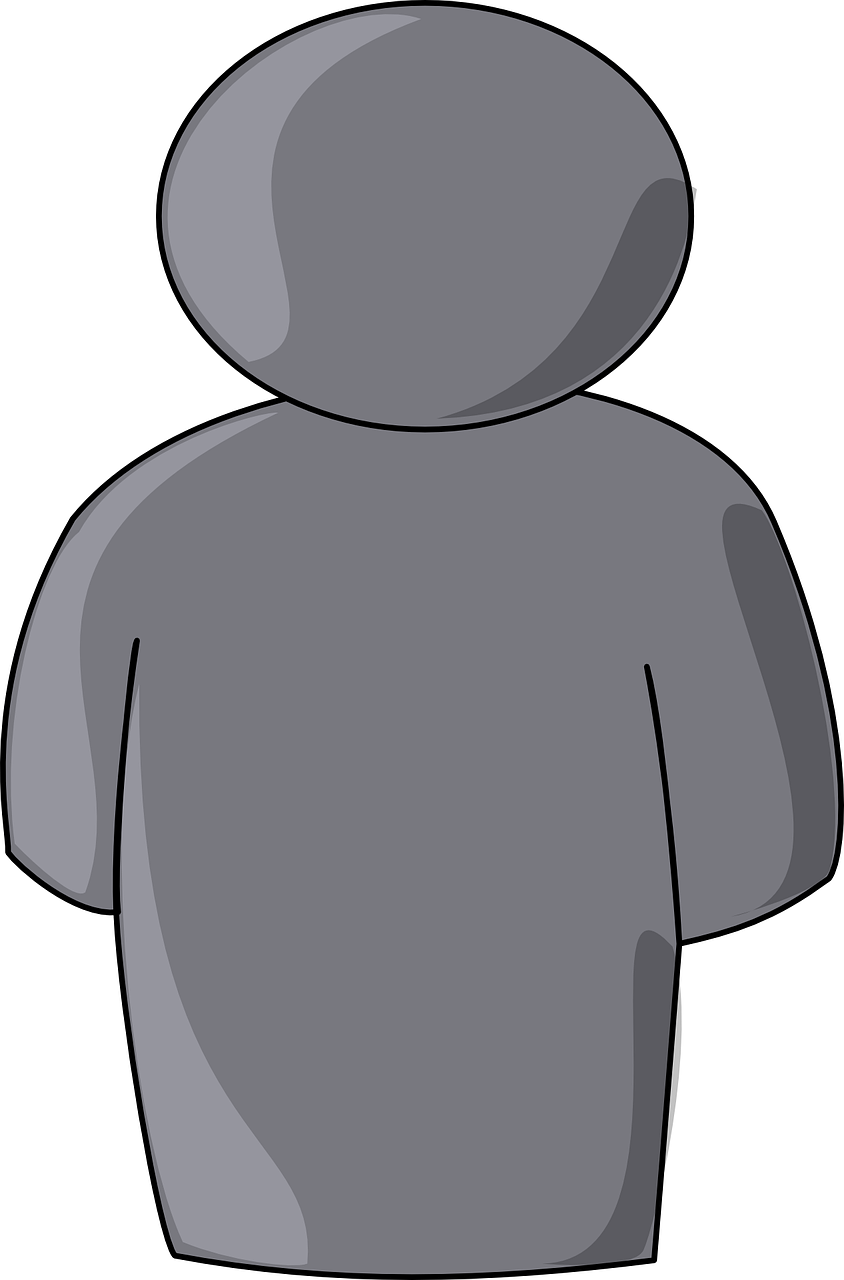 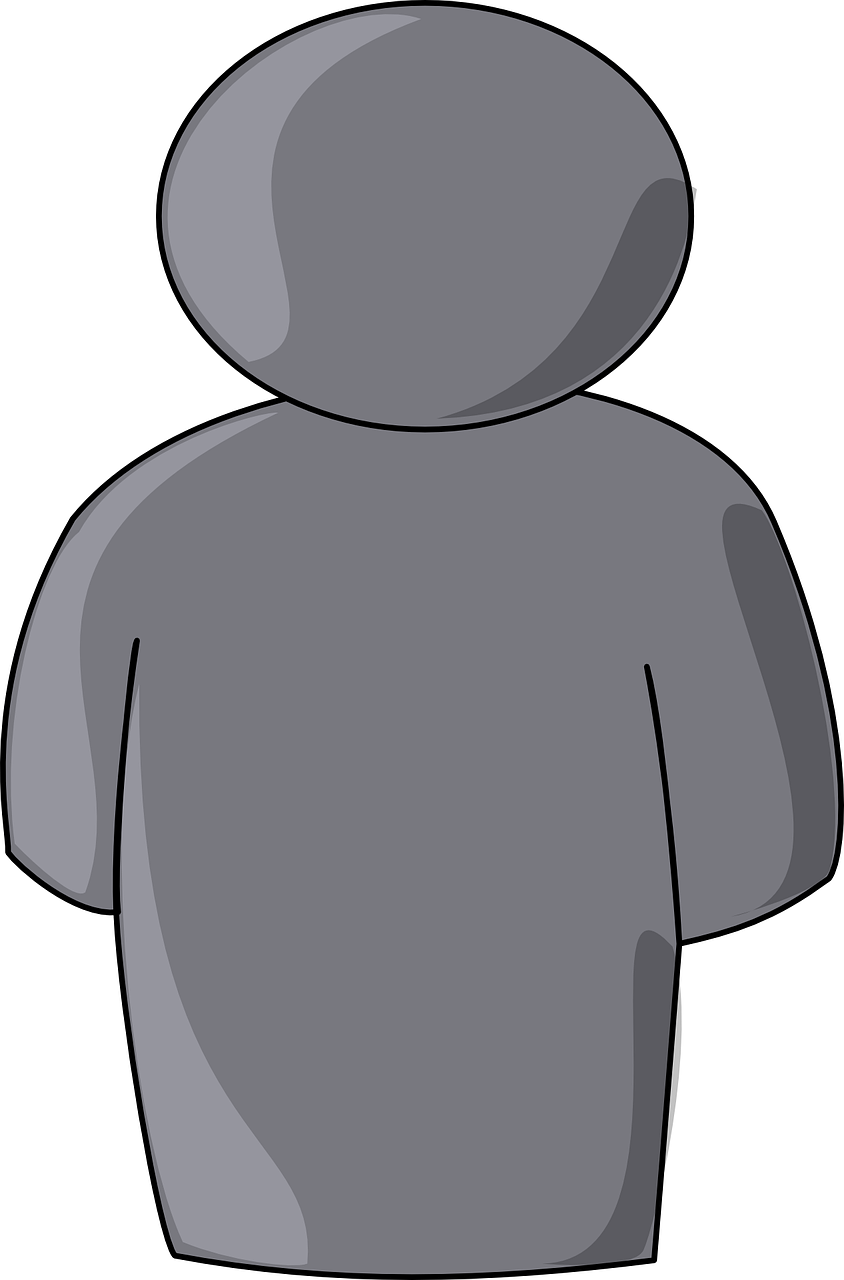 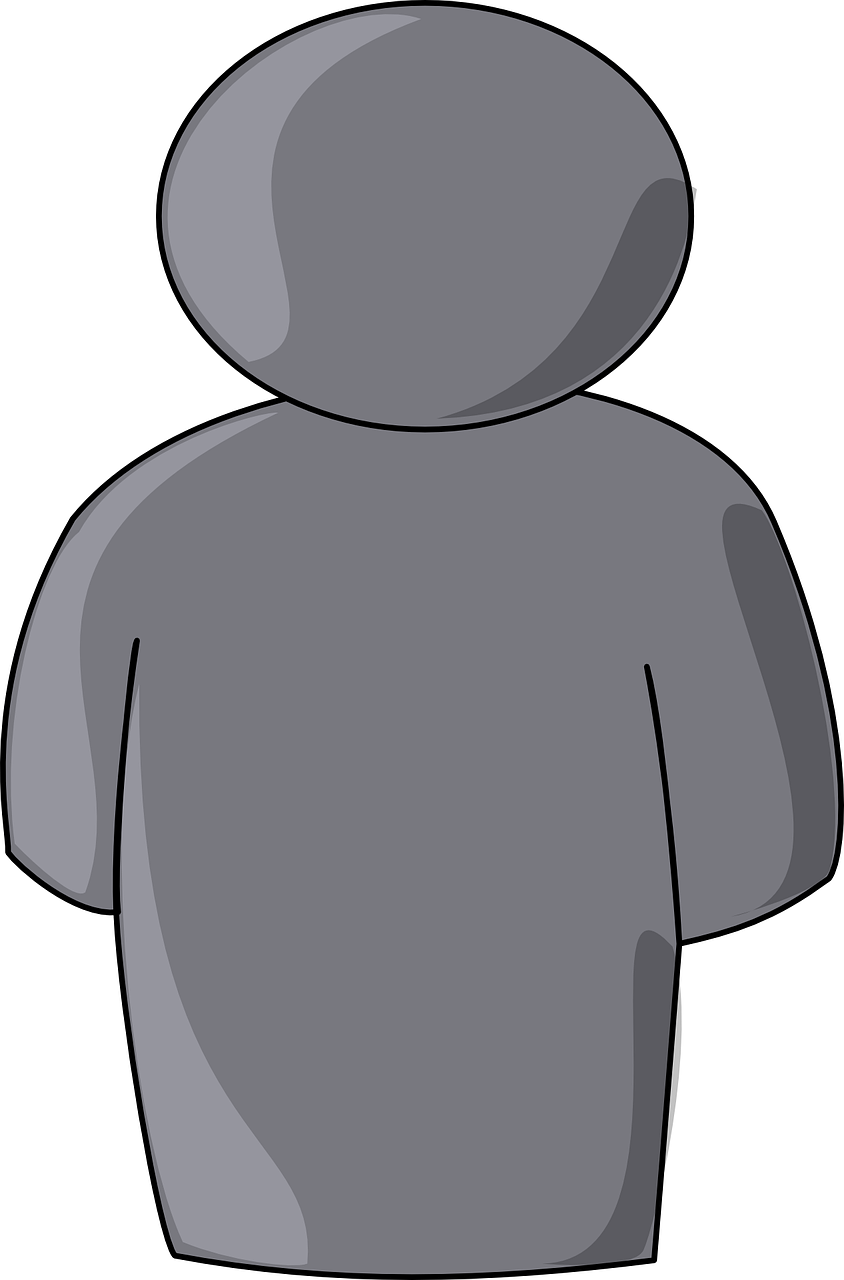 On sait - You (general) know
Recommended pre-learning, see lessons: ‘Say what you want to and what you must do’ 1 & 2 (Unit 4, lessons 3 & 4)
Connaître - to know (of/about)
Use connaître with what you know of/about or are familiar with:
Je connais Londres
Tu connais mon ami Pierre?
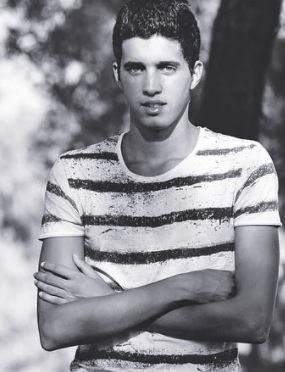 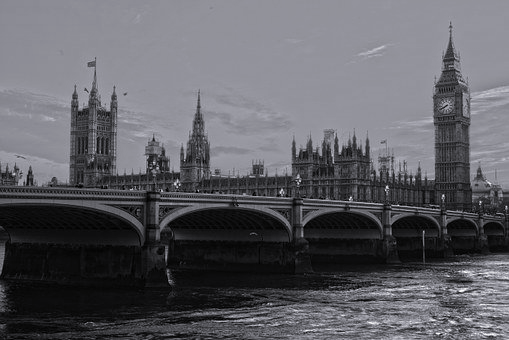 I know London
Do you know my friend Pierre?
I’m familiar with London
Connaître - to know (of/about)
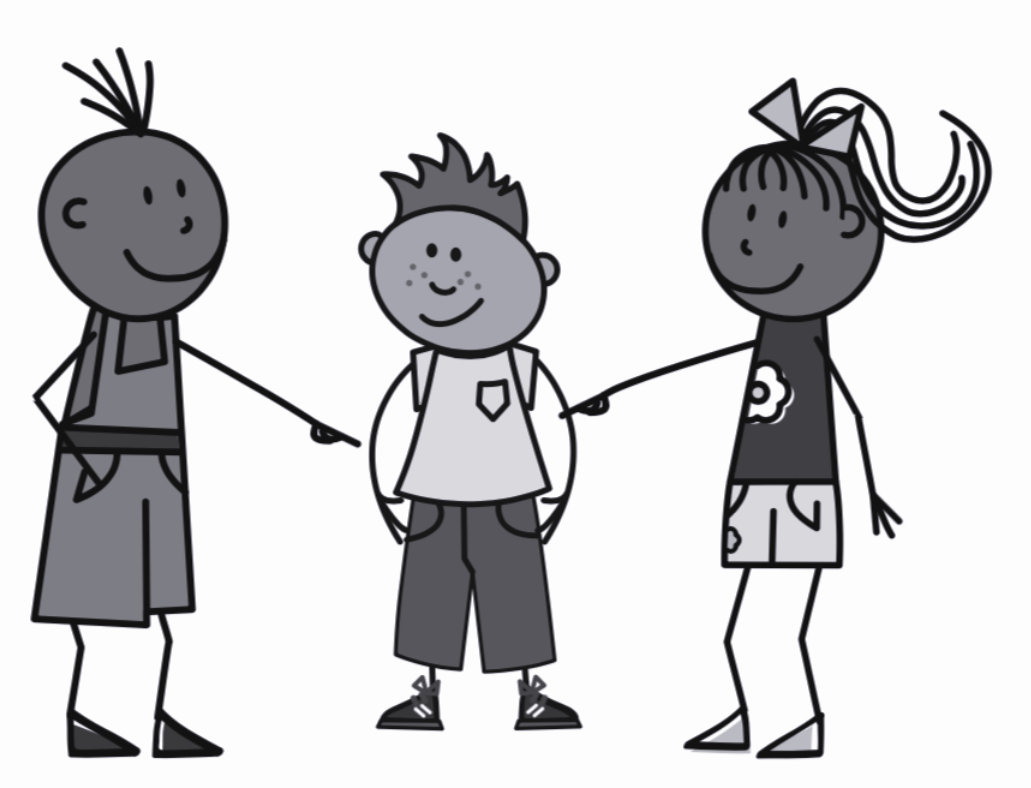 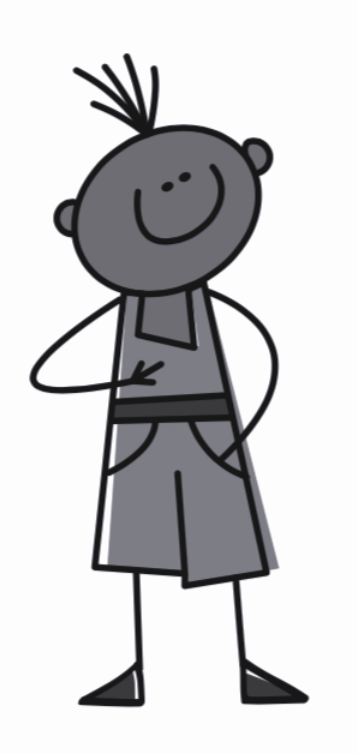 Il connaît - He knows
Je connais- I know
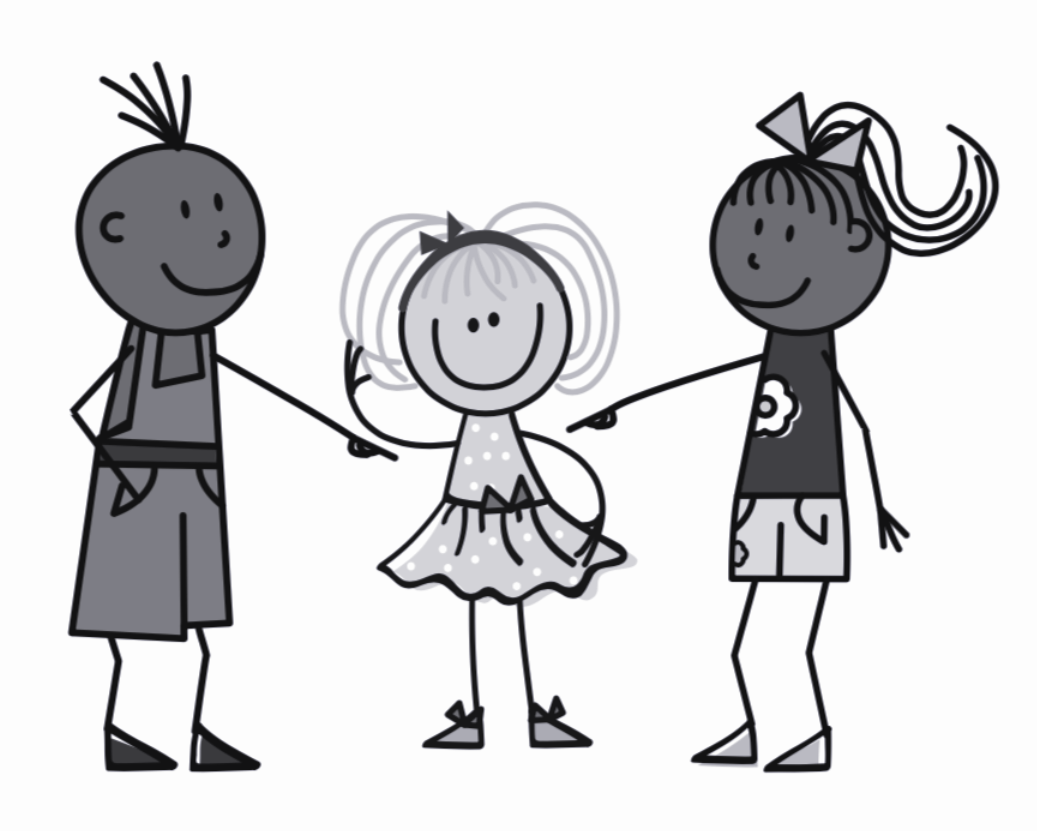 Elle connaît - She knows
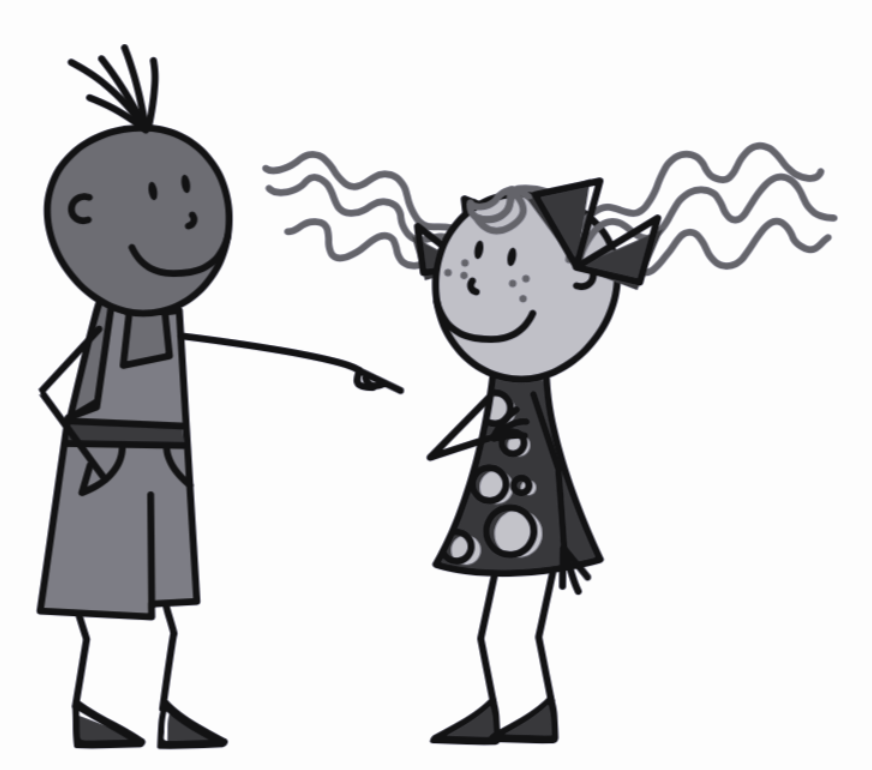 Tu connais - You (specific) know
On connaît - You (general) know
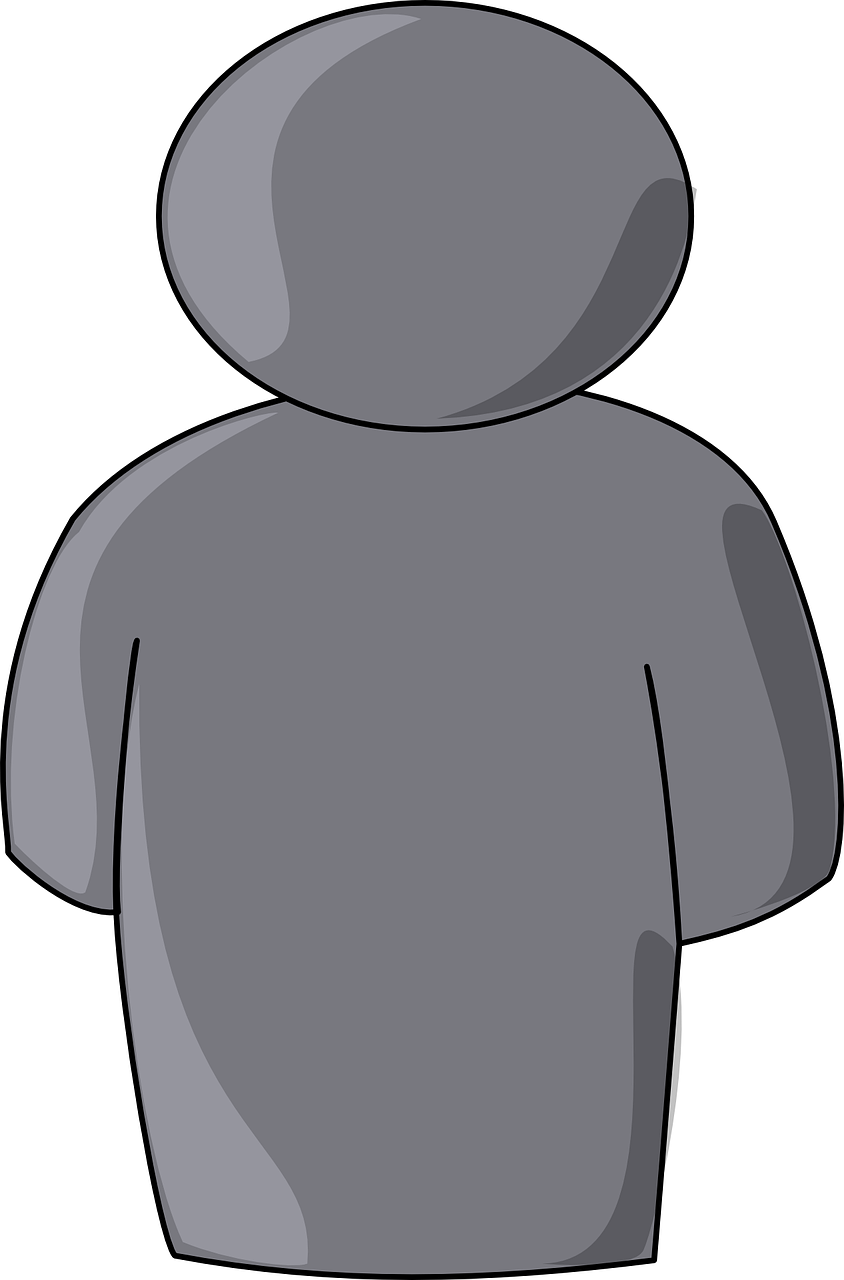 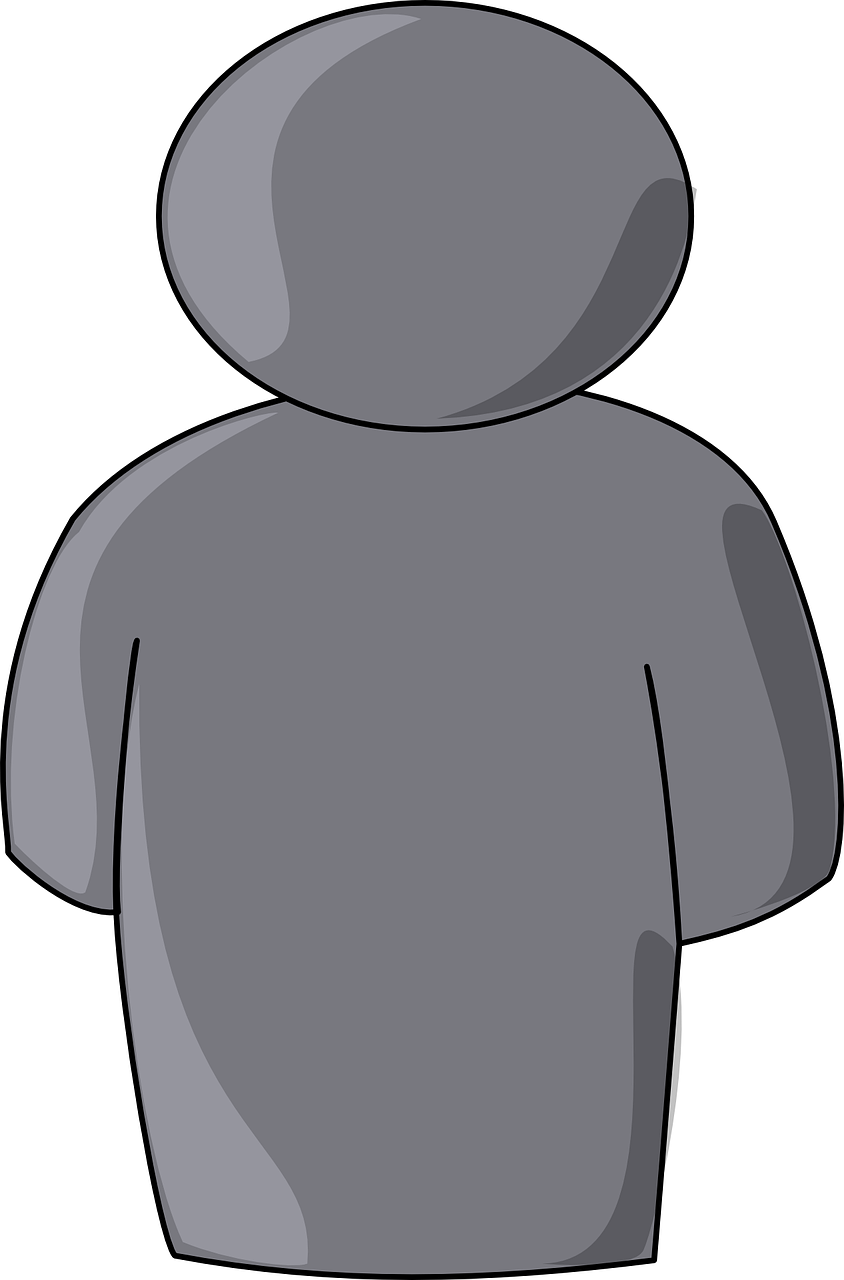 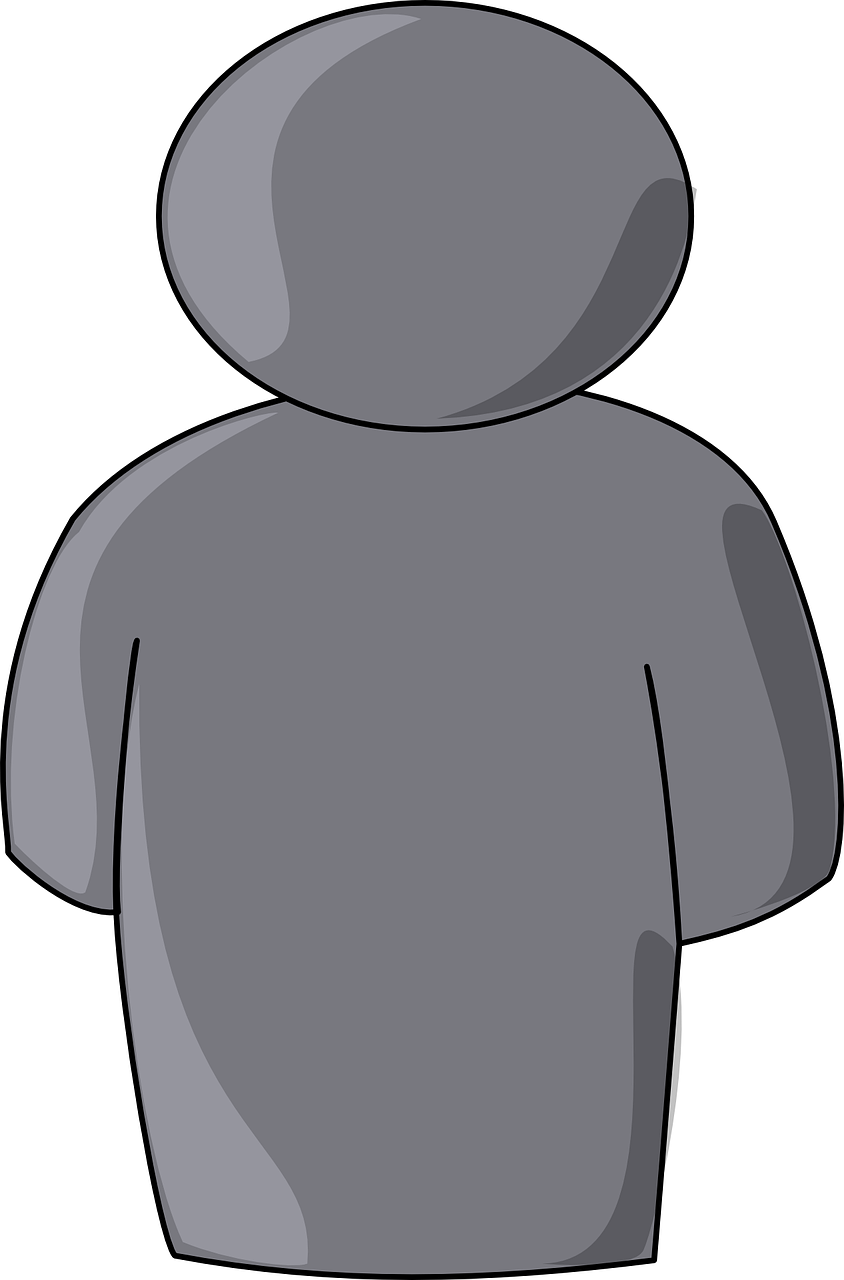 Talk in the negative (Part 1/2)
je ne sais pas
il ne connaît pas Londres
nous ne voyons pas
elle n’écoute pas
vous ne voyez pas la plage